Reforma Tributária: contexto, mudanças e impactos
Agência de Desenvolvimento de Juiz de Fora e Região - ADJFR
Instituição Fiscal Independente
Marcus Pestana
22 de março de 2024
Princípios e características que conformam um bom sistema Tributário
I – Equidade
II – Simplicidade e transparência 
III – Elasticidade e estabilidade 
IV – Baixo custo de conformidade 
V – Eficiência e neutralidade 
VI – Segurança jurídica 
VII – Moderação Tributária
Receita tributária por base de incidência (2007-2022)
Fonte: Receita Federal do Brasil. Elaboração: IFI.
Incidência da tributação indireta e direta na renda total por faixa de renda familiar Per Capita (2017-2018)
Fonte: (SILVEIRA et al., 2023 apud OLIVEIRA, 2023).
Quantidade de normas editadas por tipo nos 35 anos da CF de 1988
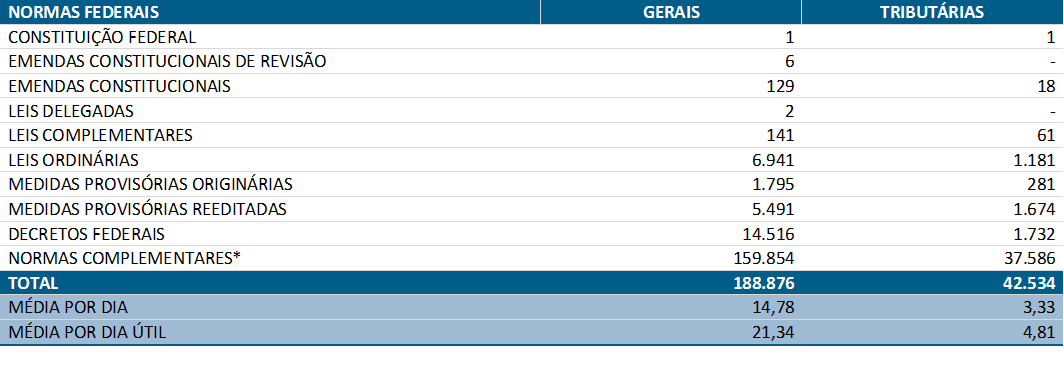 Fonte: Amaral et al, 2023.
Quantidade de normas editadas por esfera de poder nos 35 anos da CF de 1988
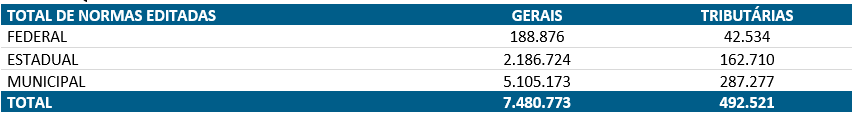 Fonte: Amaral et al, 2023.
Contencioso Tributário, por nível federativo  e esfera processual, em 2019
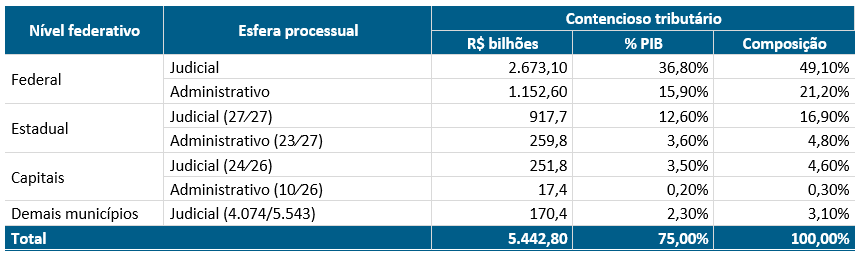 Fonte:Núcleo de Tributação do Insper (2020). Elaboração: IFI.
Alíquota-padrão no regime tributário atual
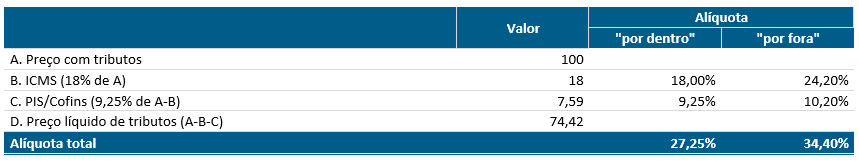 Fonte: SERT/MF 2023.
PIB e produtividade
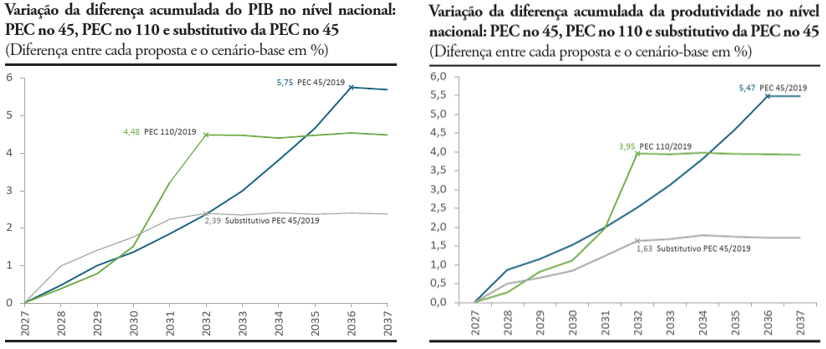 Fonte: Oliveira (2023).
Emprego
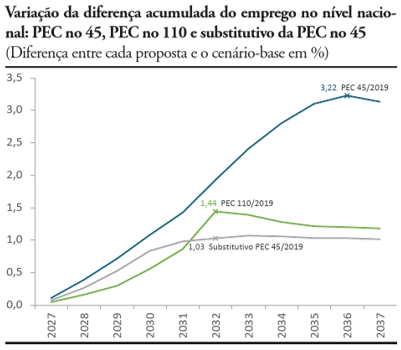 Fonte: Oliveira (2023).
Efeitos redistributivos sobre a receita por UF e nível de renda
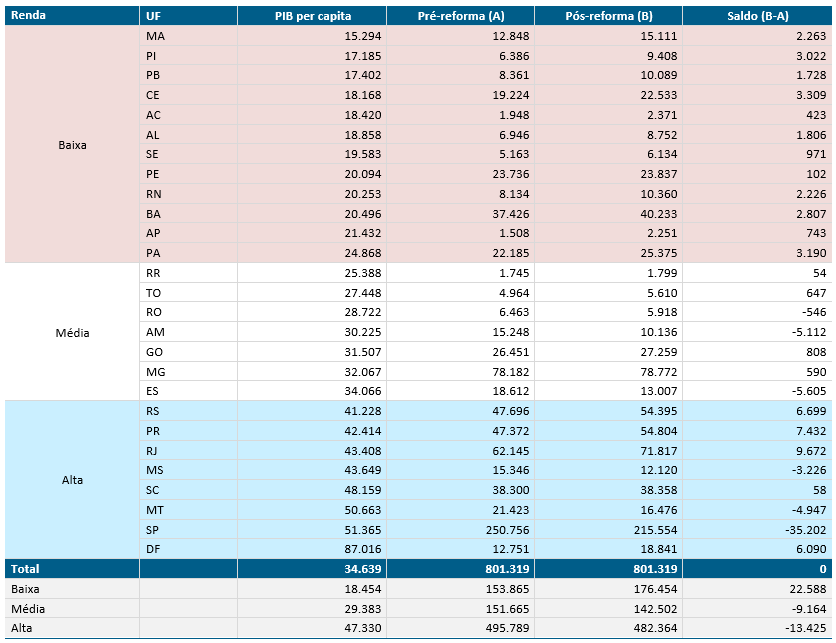 Dados: R$Bilhoões
Fonte:Gobetti e Monteiro (2023).
Efeito redistributivo sobre a receita líquida dos municípios (2022)
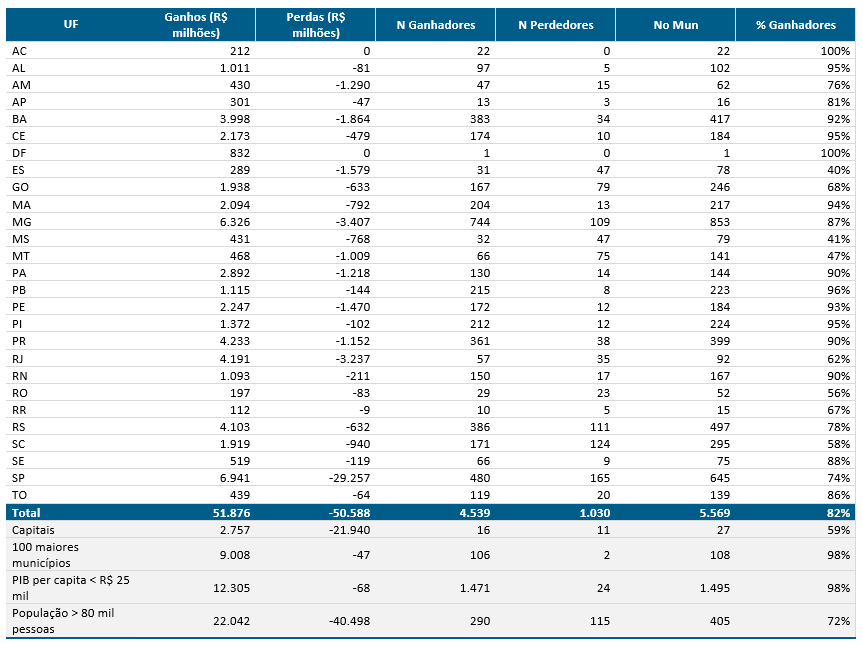 Fonte: Gobetti e Monteiro (2023).
Estimativa de expansão da carga tributária setorial com IBS/CBS
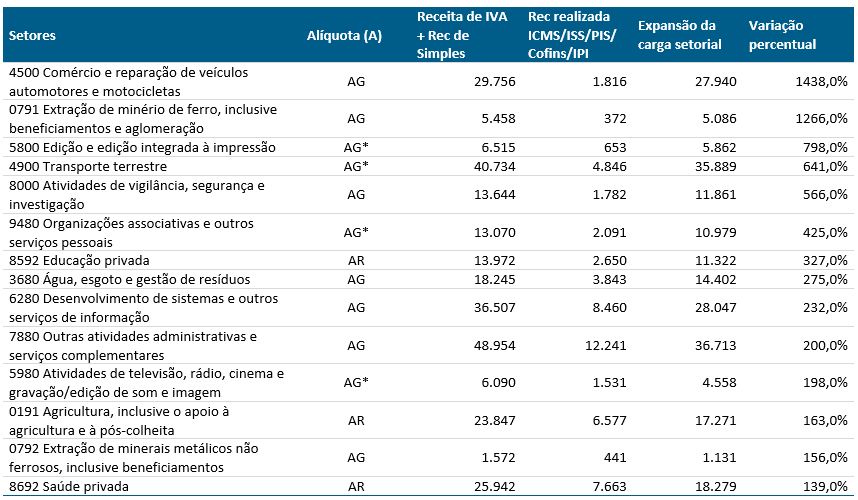 Fonte: Afonso, Júnior e Viana (2023).
Estimativa de retração da carga tributária setorial com IBS/CBS
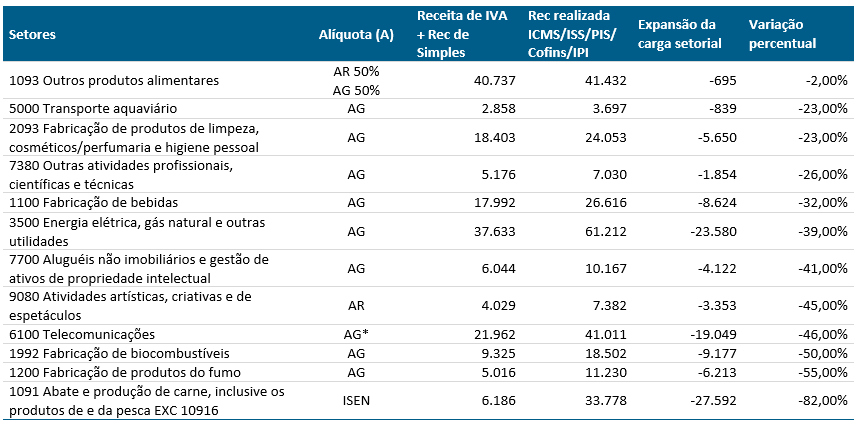 Fonte: Afonso, Junior e Viana (2023).
Crescimento adicional necessário de acordo com cada cenário
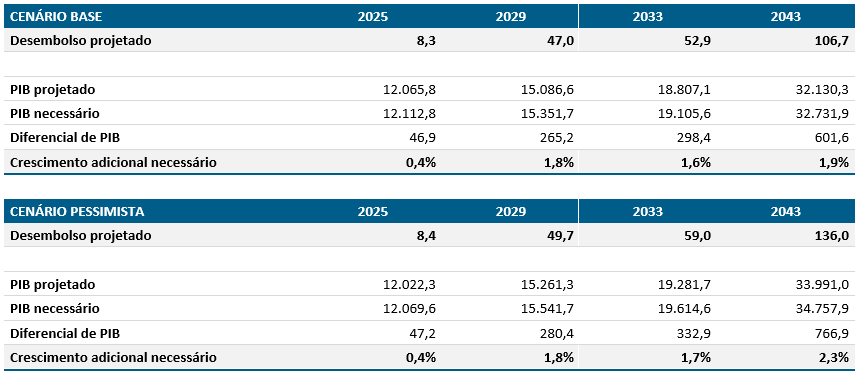 Dados: R$ Bilhões a preços correntes
Fonte:(Nogueira, 2023).
Obrigado!
marcus.pestana@senado.leg.br